OR学会九州支部 若手の会 @ 由布院
October 27th, 2019
Kyushu Institute of Technology
D.A. Hoang, A. Suzuki, T. Yagita
結果のまとめ
2
結果のまとめ
3
結果のまとめ
4
結果のまとめ
メイントーク（？）
5
6
[Speaker Notes: ・3-PVC: 
近似： Tu et.al., 2011,(Primal Dual, 2-approx), Tu et.al., 2011(Layering, 2-approx), Camby, 2018 (P3 on cubic: 1.25-approx., P4 on cubic: 2-approx)
乱択： Kardos et.al., 2011, (P3, 23/11-expected ratio)
FPT： Tu, 2015 (P3), Katrenic, 2016 (P3), Tu et.al, 2016 (P4)
Exact： Xiao et.al., 2017 (P3, O(1.4656^n))]
VC
3-path VC
7
[Speaker Notes: ・3-PVC: 
近似： Tu et.al., 2011,(Primal Dual, 2-approx), Tu et.al., 2011(Layering, 2-approx), Camby, 2018 (P3 on cubic: 1.25-approx., P4 on cubic: 2-approx)
乱択： Kardos et.al., 2011, (P3, 23/11-expected ratio)
FPT： Tu, 2015 (P3), Katrenic, 2016 (P3), Tu et.al, 2016 (P4)
Exact： Xiao et.al., 2017 (P3, O(1.4656^n))]
VC
3-path VC
8
[Speaker Notes: ・3-PVC: 
近似： Tu et.al., 2011,(Primal Dual, 2-approx), Tu et.al., 2011(Layering, 2-approx), Camby, 2018 (P3 on cubic: 1.25-approx., P4 on cubic: 2-approx)
乱択： Kardos et.al., 2011, (P3, 23/11-expected ratio)
FPT： Tu, 2015 (P3), Katrenic, 2016 (P3), Tu et.al, 2016 (P4)
Exact： Xiao et.al., 2017 (P3, O(1.4656^n))]
VC
3-path VC
9
[Speaker Notes: ・3-PVC: 
近似： Tu et.al., 2011,(Primal Dual, 2-approx), Tu et.al., 2011(Layering, 2-approx), Camby, 2018 (P3 on cubic: 1.25-approx., P4 on cubic: 2-approx)
乱択： Kardos et.al., 2011, (P3, 23/11-expected ratio)
FPT： Tu, 2015 (P3), Katrenic, 2016 (P3), Tu et.al, 2016 (P4)
Exact： Xiao et.al., 2017 (P3, O(1.4656^n))]
VC
3-path VC
10
[Speaker Notes: ・3-PVC: 
近似： Tu et.al., 2011,(Primal Dual, 2-approx), Tu et.al., 2011(Layering, 2-approx), Camby, 2018 (P3 on cubic: 1.25-approx., P4 on cubic: 2-approx)
乱択： Kardos et.al., 2011, (P3, 23/11-expected ratio)
FPT： Tu, 2015 (P3), Katrenic, 2016 (P3), Tu et.al, 2016 (P4)
Exact： Xiao et.al., 2017 (P3, O(1.4656^n))]
VC
3-path VC
11
[Speaker Notes: ・3-PVC: 
近似： Tu et.al., 2011,(Primal Dual, 2-approx), Tu et.al., 2011(Layering, 2-approx), Camby, 2018 (P3 on cubic: 1.25-approx., P4 on cubic: 2-approx)
乱択： Kardos et.al., 2011, (P3, 23/11-expected ratio)
FPT： Tu, 2015 (P3), Katrenic, 2016 (P3), Tu et.al, 2016 (P4)
Exact： Xiao et.al., 2017 (P3, O(1.4656^n)) 
・k-path VC reopt.: Kumar et al., 2019 (重み無しk-PVCPは定数個の点挿入にPTAS，重み有り3-PVCPは定数個の点挿入に1.5近似，重み有りk-PVCP(k>=4) on “定数個点挿入後でもbounded degree” のgraph ではk-PVCPにρ近似がある時(2-1/ρ)近似)]
VC
3-path VC
12
[Speaker Notes: ・ここまで３分
・3-PVC: 
近似： Tu et.al., 2011,(Primal Dual, 2-approx), Tu et.al., 2011(Layering, 2-approx), Camby, 2018 (P3 on cubic: 1.25-approx., P4 on cubic: 2-approx)
乱択： Kardos et.al., 2011, (P3, 23/11-expected ratio)
FPT： Tu, 2015 (P3), Katrenic, 2016 (P3), Tu et.al, 2016 (P4)
Exact： Xiao et.al., 2017 (P3, O(1.4656^n))
・k-path VC reopt.: Kumar et al., 2019 (重み無しk-PVCPは定数個の点挿入にPTAS，重み有り3-PVCPは定数個の点挿入に1.5近似，重み有りk-PVCP(k>=4) on “定数個点挿入後でもbounded degree” のgraph ではk-PVCPにρ近似がある時(2-1/ρ)近似)]
Reconfiguration on Graph
13
[Speaker Notes: ・背景としては，例えば動的にネットワークを変更・メンテナンスしたい場合などが考えられる．
ネットワークは止めたくないけど，ある性質を保ったまま機械を交換したい・電力の需要量が供給量をオーバーしないように上手く配電網を切り替えたい，など．]
Reconfiguration on Graph
遷移問題: 少しずつの解変形で, 途中でも解の性質を保ちながら
　　　　　  1つの実行可能解を別の実行可能解に変形できるか？
14
[Speaker Notes: ・背景としては，例えば動的にネットワークを変更・メンテナンスしたい場合などが考えられる．
ネットワークは止めたくないけど，ある性質を保ったまま機械を交換したい・電力の需要量が供給量をオーバーしないように上手く配電網を切り替えたい，など．]
Reconfiguration on Graph
遷移問題: 少しずつの解変形で, 途中でも解の性質を保ちながら
　　　　　  1つの実行可能解を別の実行可能解に変形できるか？
？
15
[Speaker Notes: ・背景としては，例えば動的にネットワークを変更・メンテナンスしたい場合などが考えられる．
ネットワークは止めたくないけど，ある性質を保ったまま機械を交換したい・電力の需要量が供給量をオーバーしないように上手く配電網を切り替えたい，など．]
Reconfiguration on Graph
遷移問題: 少しずつの解変形で, 途中でも解の性質を保ちながら
　　　　　  1つの実行可能解を別の実行可能解に変形できるか？
メジャーなルールは3つ: それぞれ1ステップで1つのトークンを…
？
16
[Speaker Notes: ・背景としては，例えば動的にネットワークを変更・メンテナンスしたい場合などが考えられる．
ネットワークは止めたくないけど，ある性質を保ったまま機械を交換したい・電力の需要量が供給量をオーバーしないように上手く配電網を切り替えたい，など．]
Reconfiguration on Graph
遷移問題: 少しずつの解変形で, 途中でも解の性質を保ちながら
　　　　　  1つの実行可能解を別の実行可能解に変形できるか？
メジャーなルールは3つ: それぞれ1ステップで1つのトークンを…
Token Sliding (TS) : 辺に沿ってスライドさせる
？
17
[Speaker Notes: ・背景としては，例えば動的にネットワークを変更・メンテナンスしたい場合などが考えられる．
ネットワークは止めたくないけど，ある性質を保ったまま機械を交換したい・電力の需要量が供給量をオーバーしないように上手く配電網を切り替えたい，など．]
Reconfiguration on Graph
遷移問題: 少しずつの解変形で, 途中でも解の性質を保ちながら
　　　　　  1つの実行可能解を別の実行可能解に変形できるか？
メジャーなルールは3つ: それぞれ1ステップで1つのトークンを…
Token Sliding (TS) : 辺に沿ってスライドさせる
？
18
[Speaker Notes: ・背景としては，例えば動的にネットワークを変更・メンテナンスしたい場合などが考えられる．
ネットワークは止めたくないけど，ある性質を保ったまま機械を交換したい・電力の需要量が供給量をオーバーしないように上手く配電網を切り替えたい，など．]
Reconfiguration on Graph
遷移問題: 少しずつの解変形で, 途中でも解の性質を保ちながら
　　　　　  1つの実行可能解を別の実行可能解に変形できるか？
メジャーなルールは3つ: それぞれ1ステップで1つのトークンを…
Token Sliding (TS) : 辺に沿ってスライドさせる
？
19
[Speaker Notes: ・背景としては，例えば動的にネットワークを変更・メンテナンスしたい場合などが考えられる．
ネットワークは止めたくないけど，ある性質を保ったまま機械を交換したい・電力の需要量が供給量をオーバーしないように上手く配電網を切り替えたい，など．]
Reconfiguration on Graph
遷移問題: 少しずつの解変形で, 途中でも解の性質を保ちながら
　　　　　  1つの実行可能解を別の実行可能解に変形できるか？
メジャーなルールは3つ: それぞれ1ステップで1つのトークンを…
Token Sliding (TS) : 辺に沿ってスライドさせる
？
20
[Speaker Notes: ・背景としては，例えば動的にネットワークを変更・メンテナンスしたい場合などが考えられる．
ネットワークは止めたくないけど，ある性質を保ったまま機械を交換したい・電力の需要量が供給量をオーバーしないように上手く配電網を切り替えたい，など．]
Reconfiguration on Graph
遷移問題: 少しずつの解変形で, 途中でも解の性質を保ちながら
　　　　　  1つの実行可能解を別の実行可能解に変形できるか？
メジャーなルールは3つ: それぞれ1ステップで1つのトークンを…
Token Sliding (TS) : 辺に沿ってスライドさせる
Token Jumping (TJ) : ある点からある点へジャンプさせる
？
21
[Speaker Notes: ・背景としては，例えば動的にネットワークを変更・メンテナンスしたい場合などが考えられる．
ネットワークは止めたくないけど，ある性質を保ったまま機械を交換したい・電力の需要量が供給量をオーバーしないように上手く配電網を切り替えたい，など．]
Reconfiguration on Graph
遷移問題: 少しずつの解変形で, 途中でも解の性質を保ちながら
　　　　　  1つの実行可能解を別の実行可能解に変形できるか？
メジャーなルールは3つ: それぞれ1ステップで1つのトークンを…
Token Sliding (TS) : 辺に沿ってスライドさせる
Token Jumping (TJ) : ある点からある点へジャンプさせる
？
22
[Speaker Notes: ・背景としては，例えば動的にネットワークを変更・メンテナンスしたい場合などが考えられる．
ネットワークは止めたくないけど，ある性質を保ったまま機械を交換したい・電力の需要量が供給量をオーバーしないように上手く配電網を切り替えたい，など．]
Reconfiguration on Graph
遷移問題: 少しずつの解変形で, 途中でも解の性質を保ちながら
　　　　　  1つの実行可能解を別の実行可能解に変形できるか？
メジャーなルールは3つ: それぞれ1ステップで1つのトークンを…
Token Sliding (TS) : 辺に沿ってスライドさせる
Token Jumping (TJ) : ある点からある点へジャンプさせる
？
23
[Speaker Notes: ・背景としては，例えば動的にネットワークを変更・メンテナンスしたい場合などが考えられる．
ネットワークは止めたくないけど，ある性質を保ったまま機械を交換したい・電力の需要量が供給量をオーバーしないように上手く配電網を切り替えたい，など．]
Reconfiguration on Graph
？
24
[Speaker Notes: ・背景としては，例えば動的にネットワークを変更・メンテナンスしたい場合などが考えられる．
ネットワークは止めたくないけど，ある性質を保ったまま機械を交換したい・電力の需要量が供給量をオーバーしないように上手く配電網を切り替えたい，など．]
Reconfiguration on Graph
？
25
[Speaker Notes: ・背景としては，例えば動的にネットワークを変更・メンテナンスしたい場合などが考えられる．
ネットワークは止めたくないけど，ある性質を保ったまま機械を交換したい・電力の需要量が供給量をオーバーしないように上手く配電網を切り替えたい，など．]
Reconfiguration on Graph
？
26
[Speaker Notes: ・背景としては，例えば動的にネットワークを変更・メンテナンスしたい場合などが考えられる．
ネットワークは止めたくないけど，ある性質を保ったまま機械を交換したい・電力の需要量が供給量をオーバーしないように上手く配電網を切り替えたい，など．]
Reconfiguration on Graph
？
27
[Speaker Notes: ・背景としては，例えば動的にネットワークを変更・メンテナンスしたい場合などが考えられる．
ネットワークは止めたくないけど，ある性質を保ったまま機械を交換したい・電力の需要量が供給量をオーバーしないように上手く配電網を切り替えたい，など．]
Reconfiguration on Graph
？
28
[Speaker Notes: ・背景としては，例えば動的にネットワークを変更・メンテナンスしたい場合などが考えられる．
ネットワークは止めたくないけど，ある性質を保ったまま機械を交換したい・電力の需要量が供給量をオーバーしないように上手く配電網を切り替えたい，など．]
Reconfiguration on Graph
Yes!
？
29
Reconfiguration on Graph
Yes!
？
30
Reconfiguration on Graph
Yes! :各状態もvertex cover を満たす
？
31
Reconfiguration on Graph
Reconfigurable
32
33
34
[Speaker Notes: ここまでで６分]
VCRのクラス別困難性
35
VCRのクラス別困難性
TS, TJ, TAR が全てPSPACE 完全: 
　最大次数 3 の平面, 理想, 帯域幅制限グラフ

　 

 

 
TS, TJ, TAR が全て P: 
　cograph, claw-free, interval, tree グラフ
hard
easy
36
VCRのクラス別困難性
TS, TJ, TAR が全てPSPACE 完全: 
　最大次数 3 の平面, 理想, 帯域幅制限グラフ
TS がPSPACE 完全, TJ と TAR が NP 完全: 
　bipartite グラフ
TS がPSPACE 完全, TJ と TAR は P: 
　弦グラフ (∵ TJ と TAR は even-hole-free で P)
TS が P: 
　bipartite permutation, bipartite distance hereditary グラフ
TS, TJ, TAR が全て P: 
　cograph, claw-free, interval, tree グラフ
hard
easy
37
[Speaker Notes: 注意： k-PVCR は k=2のときVCなだけなので，VCがあるクラスで困難だからと言ってk=3が困難かは不明．
「VCRが k=PVCRの部分問題なわけではなく，kが異なれば全く異なる問題．すなわち，k=2のときの困難性がk=3,4,…で成り立つかは不明」]
hard
easy
38
[Speaker Notes: ・元問題がPなら遷移問題もP, NP完全ならPSPACE完全といった例が大体．しかし時には面白い逆転現象も起こる．
Shortest path は P だけど，遷移問題版はPSPACE完全，3-coloring は NPだけど 遷移問題版は P，とかね．]
39
40
41
42
43
44
45
46
47
結果3:各多項式時間アルゴリズム
48
[Speaker Notes: ・なので，今回は我々は最短を求めずに，no なら noと言えて，yesなら遷移列を求めました，の結果の保証を最後にした
・なーんだ簡単なクラスばっかじゃんと思われるかもしれませんが，組合せ遷移の分野は比較的新しい分野なので，結構限定的なクラスでも問題の困難性が未知．例えば, 2014年の結果でIndependent Setの木グラフTSでさえも結構技術を要求する，ISAACに通ってる]
準備
49
準備
50
準備
51
準備
52
準備
53
準備
54
準備
55
準備
56
結果3:各多項式時間アルゴリズム
57
[Speaker Notes: ・なので，今回は我々は最短を求めずに，no なら noと言えて，yesなら遷移列を求めました，の結果の保証を最後にした]
結果3:各多項式時間アルゴリズム
58
[Speaker Notes: ・なので，今回は我々は最短を求めずに，no なら noと言えて，yesなら遷移列を求めました，の結果の保証を最後にした]
59
60
61
[Speaker Notes: ・もう一つ重要なのは I と J がそれぞれ k-path VC であること．これにより端っこから動かしても問題なく出来る]
62
[Speaker Notes: ・直接的にはTJ と TAR のやつは用いれないが，この性質を用いて TAR はうまくやる]
TAR列も
うまく出来る
63
[Speaker Notes: ・直接的にはTJ と TAR のやつは用いれないが，この性質を用いて TAR はうまくやる]
TAR列も
うまく出来る
64
結果3:各多項式時間アルゴリズム
65
[Speaker Notes: ・なので，今回は我々は最短を求めずに，no なら noと言えて，yesなら遷移列を求めました，の結果の保証を最後にした]
サイクルでは no-instance も存在する:
66
サイクルでは no-instance も存在する:
67
68
69
70
71
72
73
74
75
76
77
78
結果3:各多項式時間アルゴリズム
79
[Speaker Notes: ・なので，今回は我々は最短を求めずに，no なら noと言えて，yesなら遷移列を求めました，の結果の保証を最後にした]
TJ:
80
81
[Speaker Notes: ・ψはプサイ！！！！]
82
83
84
遷移 ◎
遷移 ◎
85
遷移 ◎
遷移 ◎
86
遷移 ◎
遷移 ◎
87
遷移 ◎
遷移 ◎
88
結果3:各多項式時間アルゴリズム
89
[Speaker Notes: ・なので，今回は我々は最短を求めずに，no なら noと言えて，yesなら遷移列を求めました，の結果の保証を最後にした]
結果3:各多項式時間アルゴリズム
90
[Speaker Notes: ・なので，今回は我々は最短を求めずに，no なら noと言えて，yesなら遷移列を求めました，の結果の保証を最後にした]
結果3:各多項式時間アルゴリズム
91
[Speaker Notes: ・なので，今回は我々は最短を求めずに，no なら noと言えて，yesなら遷移列を求めました，の結果の保証を最後にした]
結果3:各多項式時間アルゴリズム
92
[Speaker Notes: ・なので，今回は我々は最短を求めずに，no なら noと言えて，yesなら遷移列を求めました，の結果の保証を最後にした]
サイクルでも最短が面倒（？）
93
[Speaker Notes: ・なので，今回は我々は最短を求めずに，no なら noと言えて，yesなら遷移列を求めました，の結果の保証を最後にした]
サイクルでも最短が面倒（？）
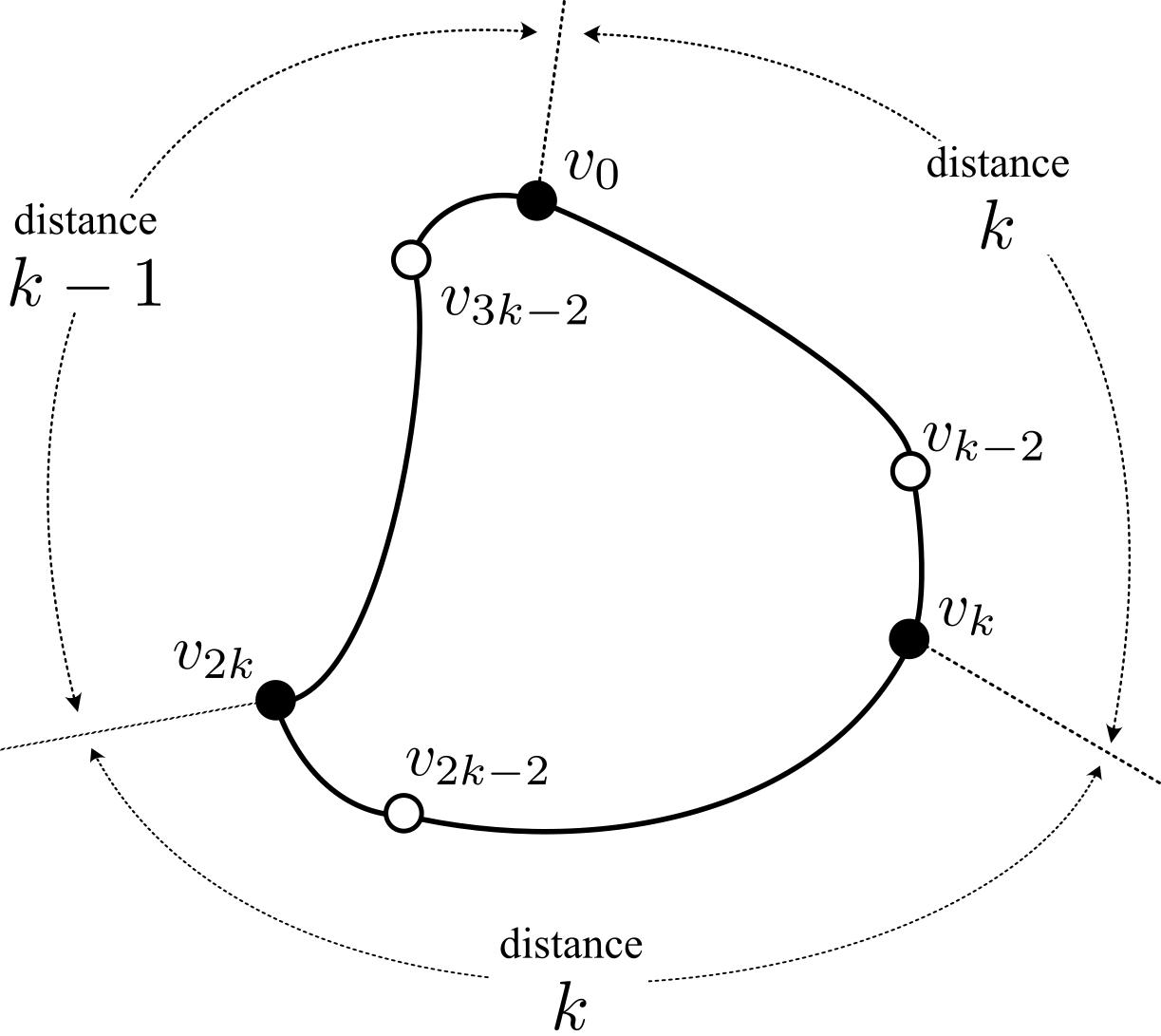 94
[Speaker Notes: ・なので，今回は我々は最短を求めずに，no なら noと言えて，yesなら遷移列を求めました，の結果の保証を最後にした]
サイクルでも最短が面倒（？）
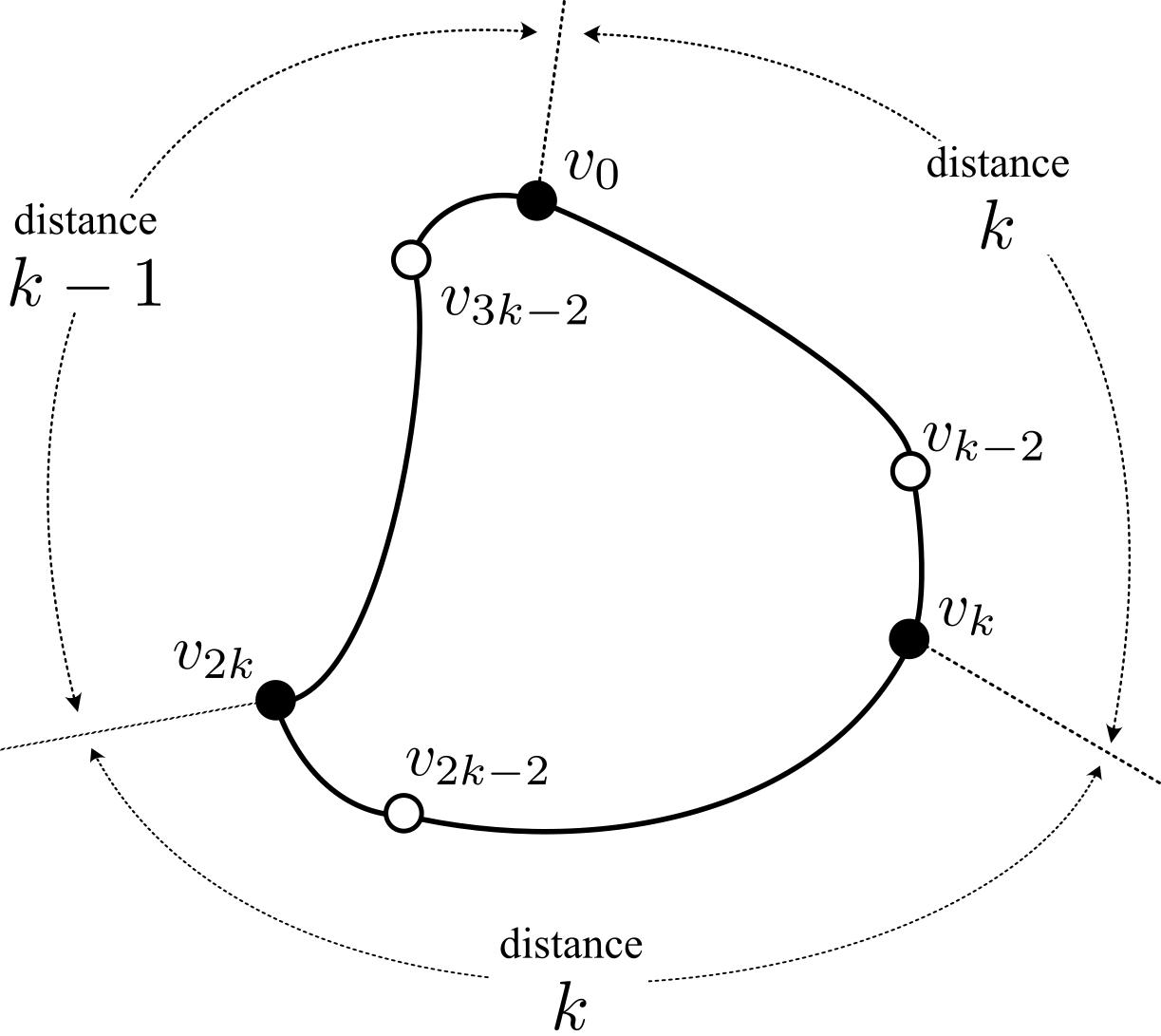 95
[Speaker Notes: ・なので，今回は我々は最短を求めずに，no なら noと言えて，yesなら遷移列を求めました，の結果の保証を最後にした]
サイクルでも最短が面倒（？）
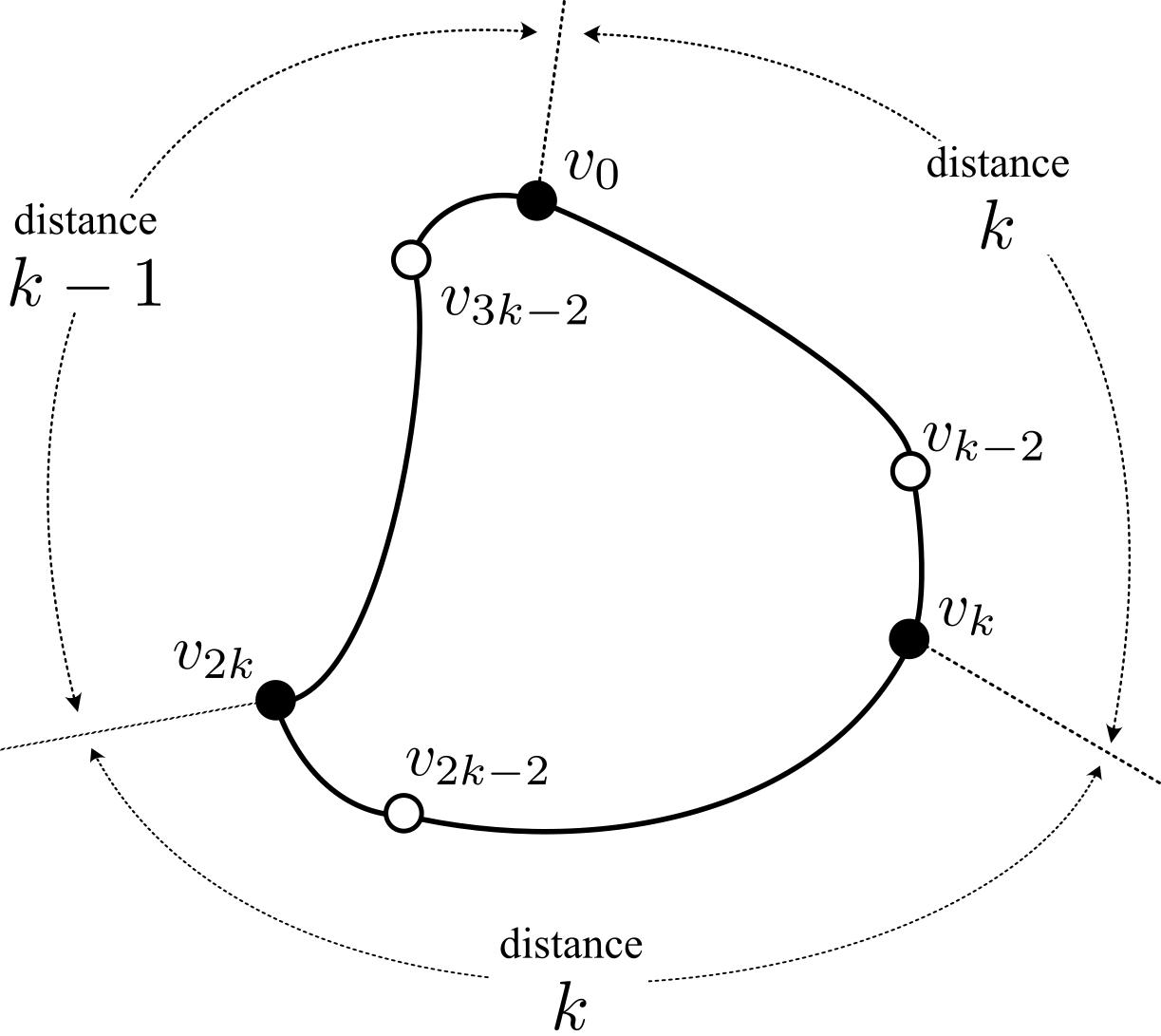 96
[Speaker Notes: ・なので，今回は我々は最短を求めずに，no なら noと言えて，yesなら遷移列を求めました，の結果の保証を最後にした]
サイクルでも最短が面倒（？）
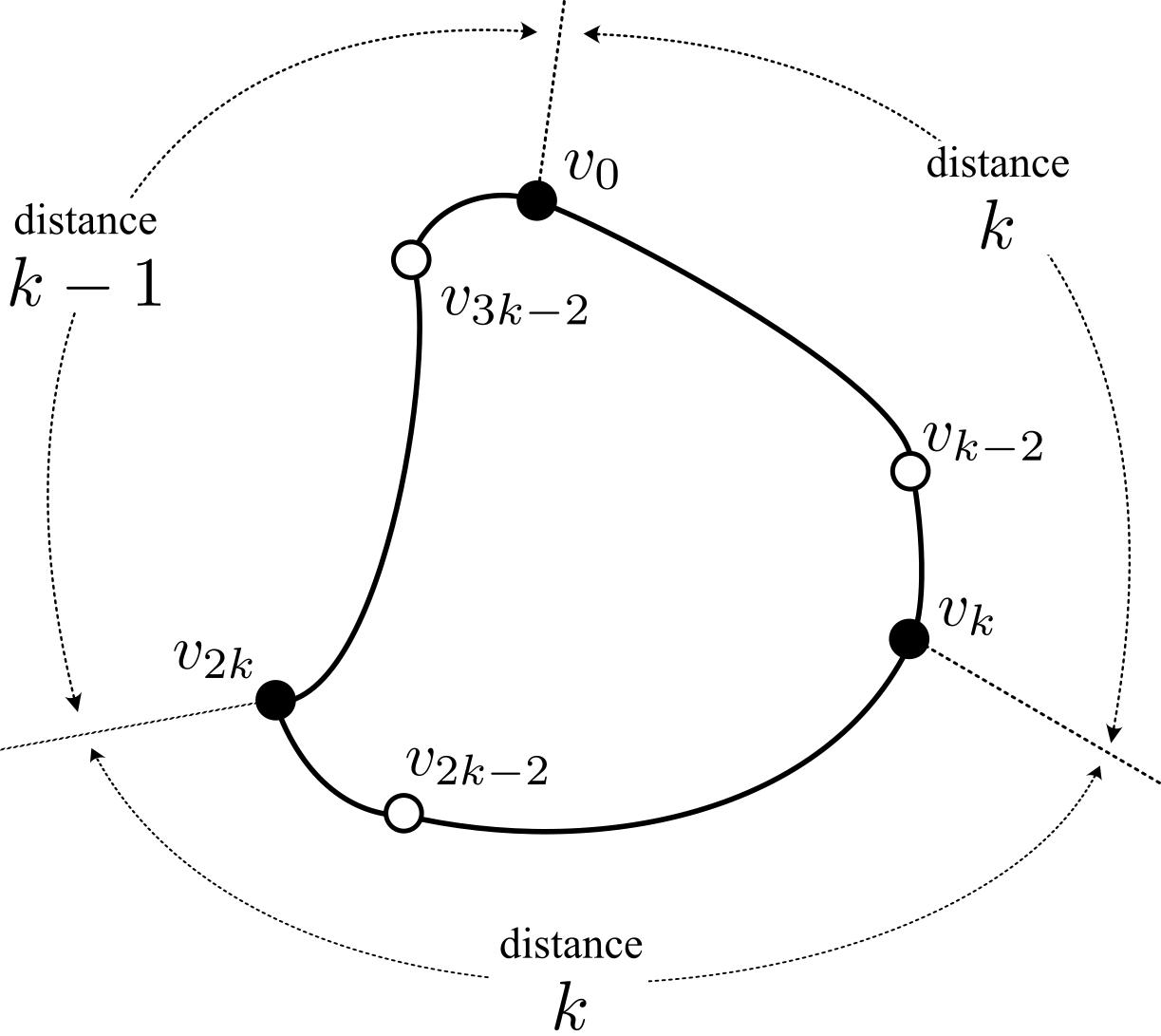 サイクルの少し上のクラスでも, 
最短を求める際の課題になる？
97
[Speaker Notes: ・なので，今回は我々は最短を求めずに，no なら noと言えて，yesなら遷移列を求めました，の結果の保証を最後にした]
結果のまとめ (再掲)
98
今後の課題
99